How we got The Bible
Brief history of the canon
The Bible is Unique
It is unique in its continuity.
Written over a 1500-year span. 
Written over 40 Generations
Written by 40 authors.
Written in different places.
Written in different times.
Written in different moods. 
Written in three languages. 
Subject is the same story of Gods redemption of man.
The Bible is Unique
The Bible is unique in its circulation.
The Bible is unique in its translation.
Portions of the bible have been translated into over 3000 languages. 
724 whole bibles, and 1617 New Testament 
The Bible is unique in its survival
The Bible is Unique
What is Scripture?
What is Scripture? 
2 Timothy 3:15-16
Hebrews 1:1-2


How do we know what scripture is? 
How do we know what Paul considered to be scripture?
What is Scripture?
The Old Testament Scriptures:
Luke 24:44
Everything in the LAW, PROHPHETS, and PSALMS. (See Also Matt. 23:34-35,  
3 sections of the Old Test. Called the TaNaK by the Jews. Hebrew Bible. 
T – Torah (Law) 4 books
First five books = Pentateuch 
N – Nebiim (Prophets) 19 books
Former Prophets = Joshua, Judges, Samuel, and Kings
Latter Prophets = Isaiah – Malachi (Prophets)
K – Kethubim (Writings) 12
Psalms, Job, Proverbs, Ruth, Song of Songs, Ecc., Lam, Esther, Daniel, Ezra, Nehemiah, Chronicles.
What is scripture?
The New Testament Scriptures:
Matthew 28:19-20
John 16:12-15
Luke 24:49, Matthew 28:20
Mainly Acts 1:8
Acts 2:1
Acts 2:42
Eph. 3: 1-6, Ephesians 2:20, 2 Peter 3:1-2, 15-16
Hebrews 1:1-2
How was scripture Canonized?
Definition of Canon- 
This is derived from the Semitic root Qaneh meaning reed or stalk. These reeds or stalks were also used as measuring sticks and the word became to mean rule. The Greeks took this word into their own language (Kanon) and with used it with a broader meaning to refer to any type of standard or guideline. (ex. Gal. 6:16 – Rule) 
Later this term came to mean a list of books that were held to be authoritative
How was scripture canonized?
Criteria for the OT canon 
set forth by Josephus in Contra Apion
It does not contain contradictions. 
It was written by a prophet, or someone recognized as having authority.
It originated through inspiration from God.
It was accepted by Jews as authoritative material.
How was scripture canonized?
Canon of the New Testament

It is important to remember that the Christian church did not canonize any book. Canonization was determined by God. But the early church needed to know how to recognize canonicity. The little we know regarding this process must be gleaned from the writings of the church fathers and other sources. Probably the most helpful resource is the Latin fragment called the MURTORIAN CANON. I am not going to read the whole thing, but it lays out a path for us to know what should be treated as authoritative and what should not.
How was scripture canonized?
Canon of the New Testament
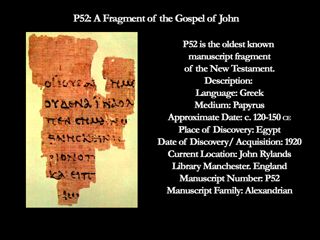 How was scripture canonized?
Canon of the New Testament
Was the book written by an apostle, or at least someone of recognized authority?
Did it agree with the canon of truth?
Did it enjoy universal acceptance?
Does it have a self-authenticating divine nature?
The Transmission of the Old Testament
Life before the printing press: Invented by Gutenberg in 1450. 
The Cairo Codex is the oldest Hebrew manuscript we had before the discovery of the Dead Sea Scrolls. It was made in AD 895. 
The oldest Dead Sea Scrolls Date back to 250BCE and possibly even further back. There are very little differences and for this to be the case over 1000 years of copying is remarkable.
Conclusion